MENJADI DOSEN UAD
YANG KREATIF DAN BERPRESTASI
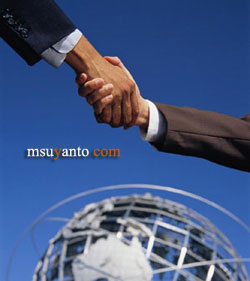 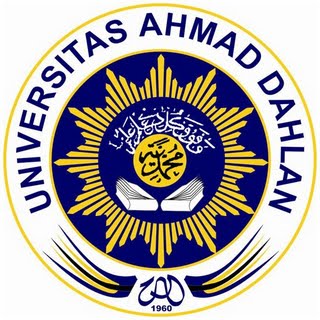 GUNAWAN BUDIYANTO
FORMAT DOSEN PT (normatif)
PENDIDIKAN
dosen
PENGABDIAN
PENELITIAN
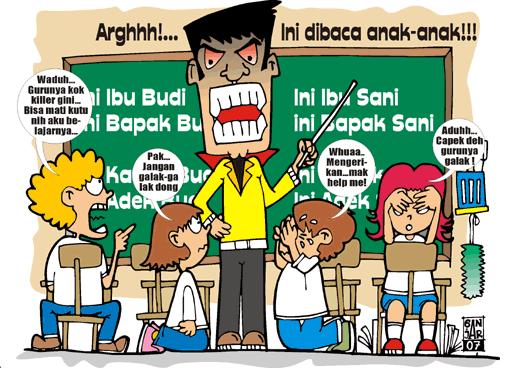 Visi Universitas Ahmad Dahlan :Menjadi Perguruan Tinggi Muhammadiyah berkelas Internasional berbasis pada nilai ke Islaman
SDM asing
LATAR BELAKANG
ALASAN EKSTERNAL
Tantangan dan persaingan global
Ratifikasi Indonesia di   berbagai konvensi
KKNI (IQF)
Sebuah Pernyataan kualitas SDM Indonesia
Penilaian kesetaraan  dan
	pengakuan kualifikasi
ALASAN INTERNAL

Kesenjangan mutu, jumlah dan kemampuan                   
Relevansi penghasil vs pengguna pengangguran 
Beragam  aturan kualifikasi
Beragam pendidikan
SDM              Indonesia
endrotomoits@yahoo.com
Tim pengembang Kurikulum Direktorat Pembelajaran dan Kemahasiswaan DIKTI Tahun 2013
PENGERTIAN
KKNI adalah
9
kerangka penjenjangan kualifikasi kerja yang menyandingkan,  menyetarakan, mengintegrasikan, sektor  pendidikan dan pelatihan serta pengalaman kerja dalam rangka pemberian pengakuan kompetensi kerja sesuai dengan jabatan kerja di berbagai sektor.
8
KKNI
7
6
5
4
perwujudan                    mutu dan jati diri bangsa Indonesia terkait dengan sistem pendidikan dan pelatihan serta program peningkatan SDM secara nasional
3
Jenjang kualifikasi adalah
tingkat capaian pembelajaran yang disepakati secara nasional, disusun berdasarkan ukuran hasil pendidikan dan/ atau pelatihan yang diperoleh melalui pendidikan formal, nonformal, informal, atau pengalaman kerja.
2
1
endrotomoits@yahoo.com
Tim pengembang Kurikulum Direktorat Pembelajaran dan Kemahasiswaan DIKTI Tahun 2013
Peran KKNI sebagai Penyetara Mutu SDM di berbagai sektor dan SDM asing
TENAGA KERJA  dan MAHASISWA ASING
AQF
EQF
KKNI
SQF
endrotomoits@yahoo.com
Tim pengembang Kurikulum Direktorat Pembelajaran dan Kemahasiswaan DIKTI Tahun 2013
DESKRIPSI CAPAIAN PEMBELAJARAN MINIMUM (STANDAR KOMPETENSI LULUSAN - SNPT)
KKNI
KEMAMPUAN KERJA UMUM DITETAPKAN DALAM SNPT
TERCANTUM DALAM DESKRIPSI UMUM KKNI
9
8
KEMAMPUAN KERJA KHUSUS DITETAPKAN MENTERI ATAS USUL FORUM PRODI
7
Kemampuan kerja
sikap dan tata nilai
6
5
Penguasaan pengetahuan
Kewenangan & tanggung jawab
4
3
DITETAPKAN MENTERI ATAS USUL FORUM PRODI SESUAI  RUMPUN ILMU
SEBAGIAN DITETAPKAN DLM SNPT SEBAGIAN DIUSULKAN FORUM PRODI
2
1
4 UNSUR DESKRIPSI KKNI
endrotomoits@yahoo.com
Tim pengembang Kurikulum Direktorat Pembelajaran dan Kemahasiswaan DIKTI Tahun 2013
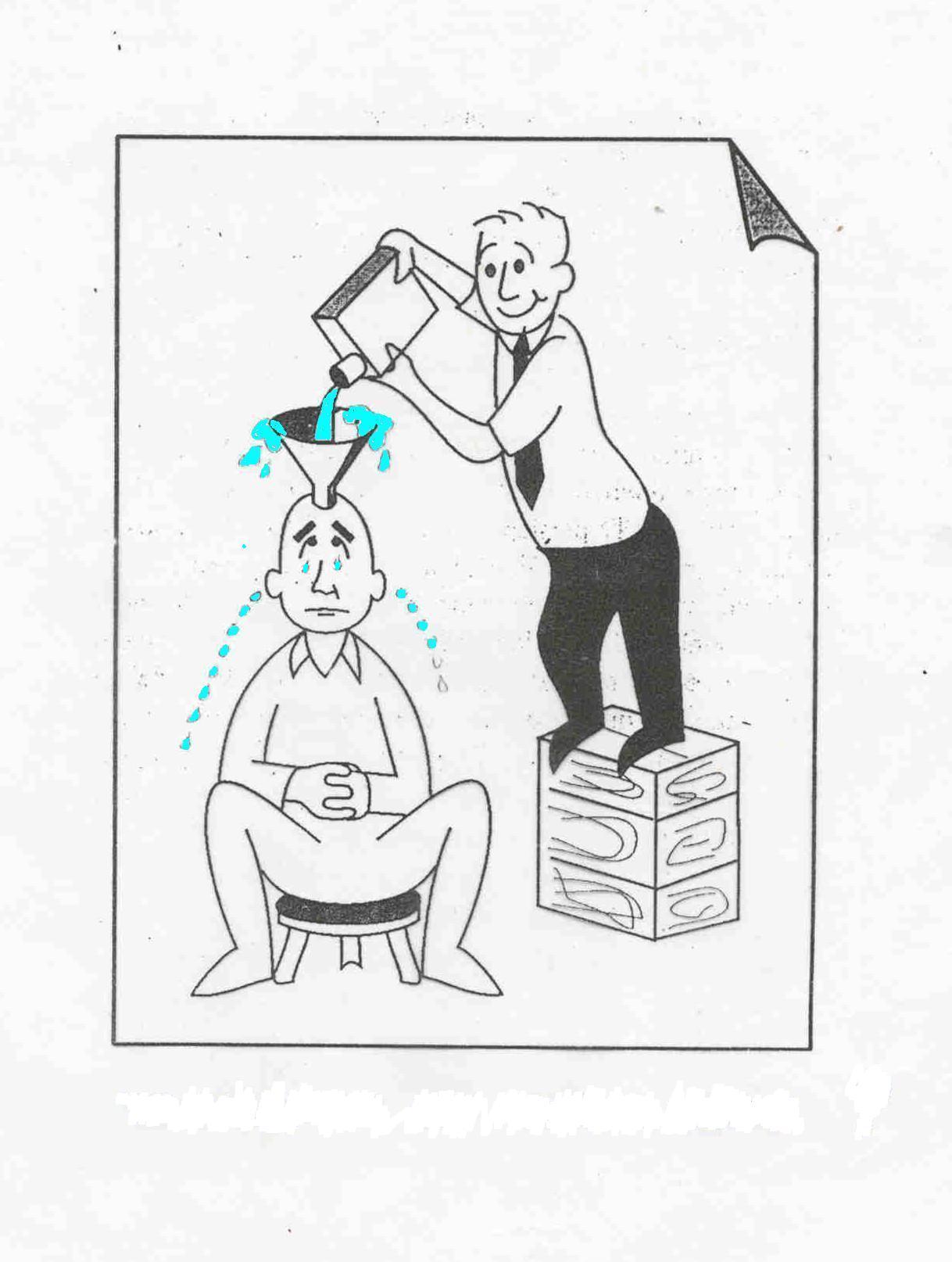 Belajar =     menerima pengetahuan ?
SISWA PASIF RESEPTIF
SERING DINAMAKAN PENGAJARAN
Teacher Centered Learning
KAMU AKAN SAYA JADIKAN SEPERTI APA YA ?
SAYA MAU JADI APA ?
SEJARAH KELAM PROSES BELAJAR MENGAJAR DI PERG. TINGGI
DOSEN
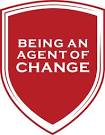 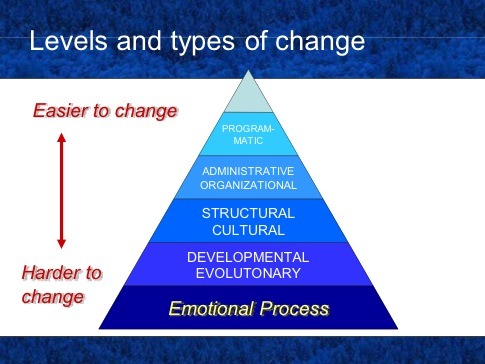 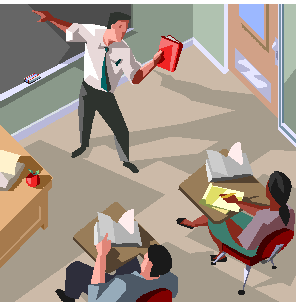 LECTURER IS AN ACTOR  IN :
INFORMING
INSPIRING
MOTIVATING
CONTROLLING
CREATES THE CLASS TO BE NEVER FLAT
Kurikulum yang disarankan oleh   The International Bureau of Education UNESCO  
( The International Comission on Education for the 21 st Century )
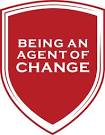 Life long learning
TIGA PILAR   ELEMEN CAPAIAN PEMBELAJARAN
                         (learning outcome)
KOGNITIF
KOMPETENSI
PSIKOMOTOR
AFEKTIF
+
RANAH KOGNITIF BLOOM                      (Revisi oleh ANDERSON dkk, 2001)
CREATE
EVALUATE
ANALYZE
APPLY
UNDERSTAND
REMEMBER
TINGKATAN KEMAMPUAN   Ranah Psikomotor (HARROW)
NATURALIZATION

Spontan
dan
otomatis
ARTICULATION

Akurat 
dan
cepat
PRECISION

Lancar
dan 
tepat
MANIPULATION

Tanpa contoh
Visual
dapat meniru
IMITATION

Meniru
dengan 
contoh
SOFT 
SKILLS
TINGKATAN KEMAMPUAN                       RANAH AFEKTIF ( sikap dan nilai ) (KRATHWOHL)
CHARACTERIZATION


Menjadikan
 pola hidup
ORGANIZATION

Mengatur diri
VALUING

Meng
hargai
RESPONDING

menanggapi
RECEIVING

menerima
DOKUMEN              ( CURRICULUM PLAN )
KEGIATAN NYATA            ( ACTUAL CURRICULUM )
KURIKULUM
SERANGKAIAN  MATA KULIAH
SILABUS                        ( Materi ajar )
PROGRAM KEGIATAN PEMBELAJARAN          ( GBPP – SAP – Sistem penilaian )
PROSES PEMBELAJARAN 
PROSES EVALUASI                  ( ASSESSMENT )
PENCIPTAAN SUASANA PEMBELAJARAN
DOSEN KREATIF
Metode sains dalam Islam sebagai tugas DOSEN PTM
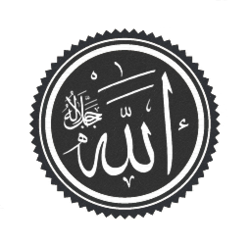 ALAM
AS SUNNAH
AL KITAB
AKAL MANUSIA
AYAT KAUNIYAH
AYAT KAULIYAH
IPTEK, SENI
WAHYU
KESATUAN ILMU
Visi:Menjadi Perguruan Tinggi Muhammadiyah berkelas Internasional berbasis pada nilai ke Islaman
PTM KELAS INTERNASIONAL
IPTEK
KOGNITIF
ISLAMIC WORLDVIEW
BERBASIS PADA NILAI KE ISLAM AN
AKHLAK-ETIKA, KEMASLAHATAN UMAT
(KEMUHAMMADIYAHAN)
PSIKOMOTORIK
IMAN, FIQH (SYAR’I)
AFEKTIF
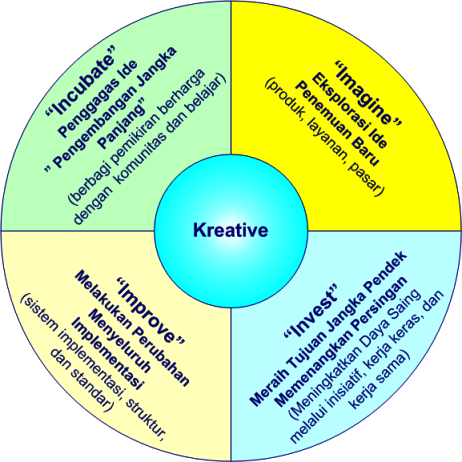 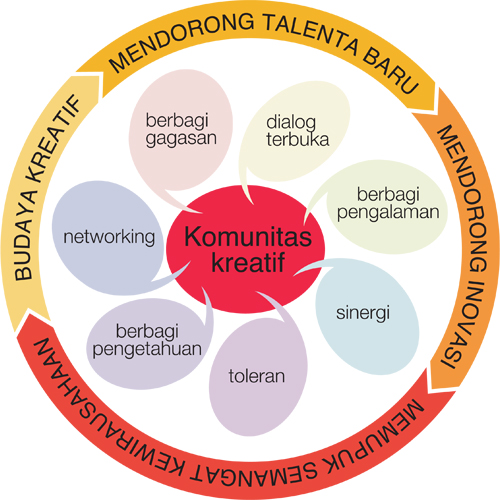 PRESTASI DOSEN
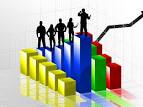 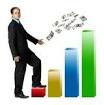 STEP FORWARD AND INCREASING
Prestasi Dosen dari perspektif strata pendidikan dan jabatan akademik
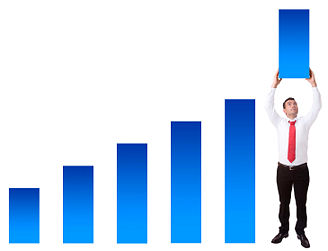 S-2
S-3
ASISTEN AHLI
GURU BESAR
RANAH KETRAMPILAN PEMBELAJARAN  DOSEN